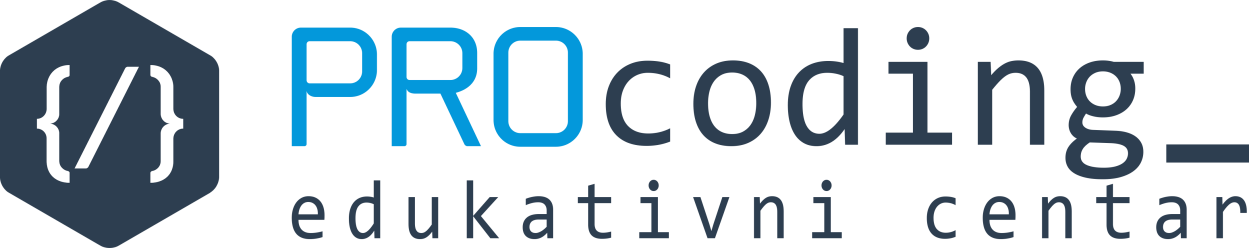 Besplatan kurs Python-a za učenike Novog Pazara, Raške, Sjenice i Tutina
10/25/2020
Nastavnik Informatike i računarstva dipl.ing. Sead Gicić
1
Sva pitanja na mail:sejonp2708@gmail.com
Pratite našu stranicu:
https://www.procoding.rs/besplatan-kurs-python-za-ucenike/
10/25/2020
Nastavnik Informatike i računarstva dipl.ing. Sead Gicić
2
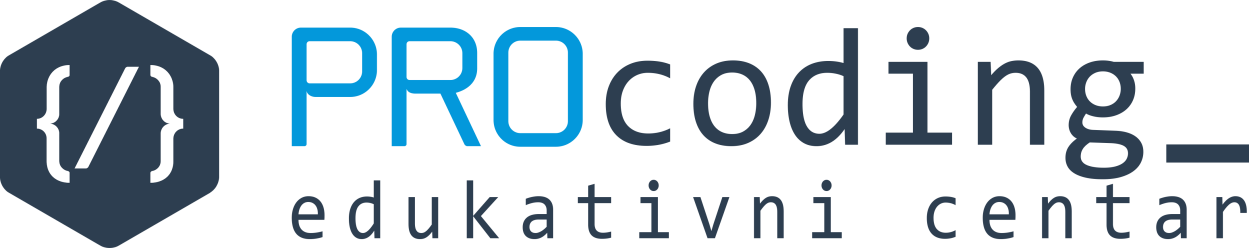 8. ČAS
10/25/2020
Nastavnik Informatike i računarstva dipl.ing. Sead Gicić
3
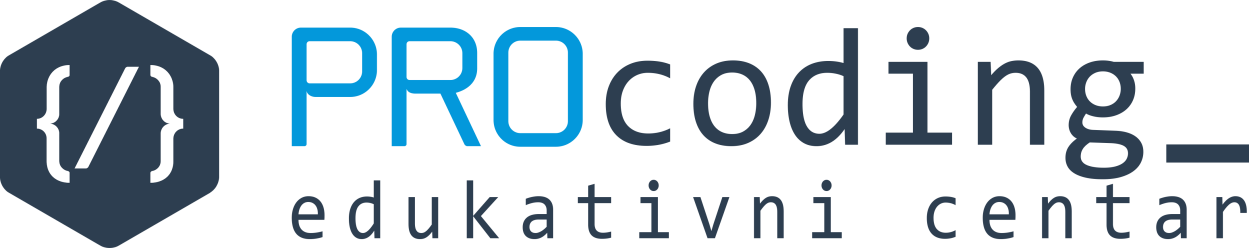 Plan gradiva
1. instalacija Python-a, 
2. interfejs IDLE, 
3. tipovi promenljivih, 
4. aritmetičke operacije, 
5. rad sa stringovima
6. celi i realni brojevi i deljenje,
7. grananje, 
8. petlja FOR 
9. petlja WHILE, 
10.liste, 
11.rečnici
10/25/2020
Nastavnik Informatike i računarstva dipl.ing. Sead Gicić
4
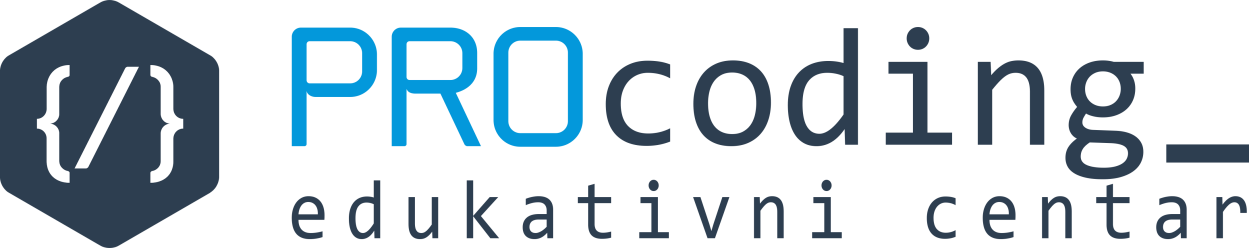 Iskaz if – u prevodu ako
if [uslov]:
naredba
(ako je uslov tačan onda će se izvršiti naredba)
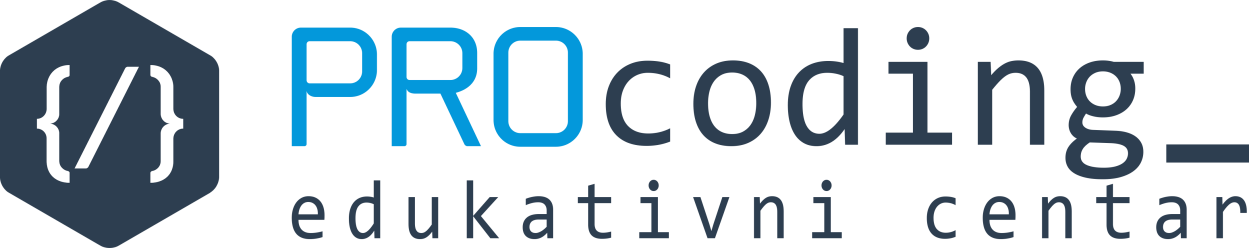 Iskaz if/else
if [uslov]:
naredba 1
else:
naredba 2

(ako je uslov tačan, onda će se izvršiti naredbu 1, ukoliko nije izvršiće naredbu 2)
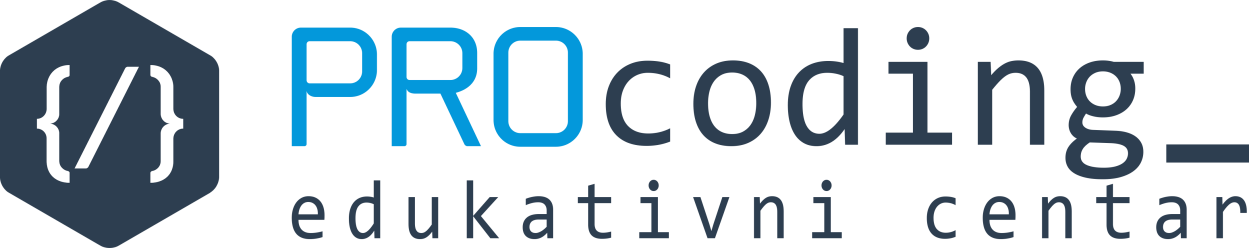 Iskaz if/elif/else
if [uslov 1]:
naredba 1
elif [uslov 2]:
naredba 2
else:
naredba 3

(ako je uslov tačan, onda će se izvršiti naredbu 1, ukoliko nije proverava se uslov 2; ukoliko je on tačan, program će izvršiti naredbu 2, ako nijedan uslov nije talan, program će izvršiti naredbu 3)
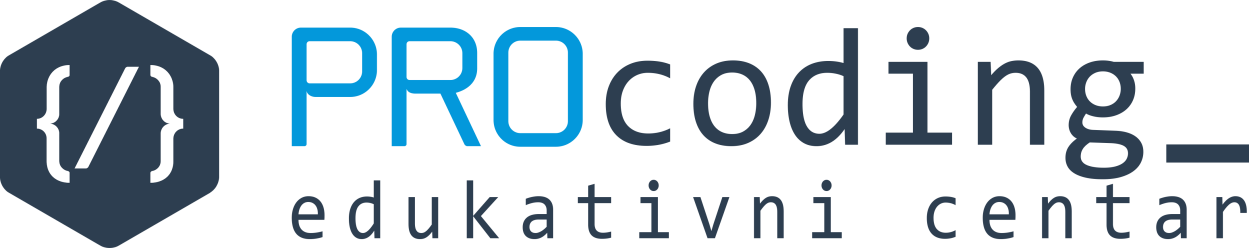 Logičke vrednosti
True
False
Operatori poređenja
==
!=
<=
>=
<
>
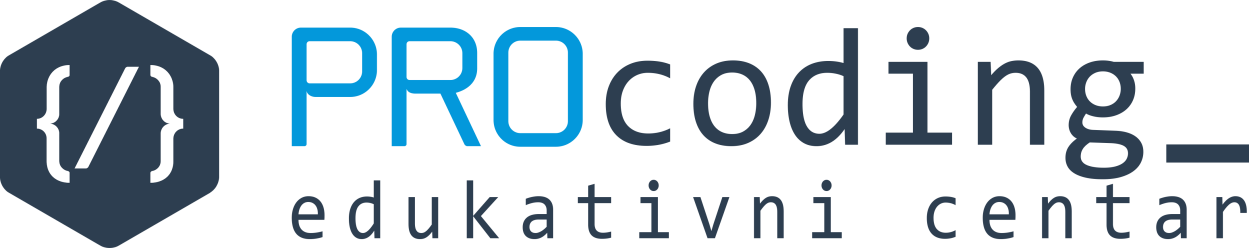 Logički operatori
not
and 
or
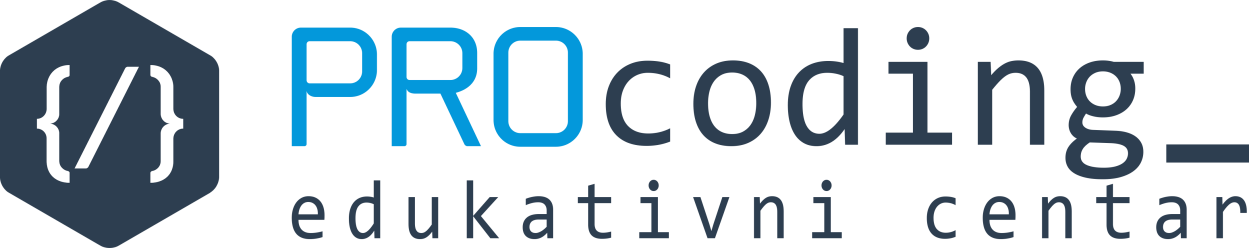 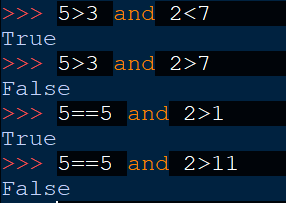 Logički operatori 
Logički operatori
Imamo ukupno 3 logička operatora:
and
or
not
Operator and je logički operator čiji rezultat izvršavanja ima logičku vrednost True samo ako oba izraza sa leve i desne strane operatora and imaju logičku vrednost True. Inače, rezultat izvršavanja ima logičku vrednost False. Ovo možemo predstaviti sledećom tabelom:
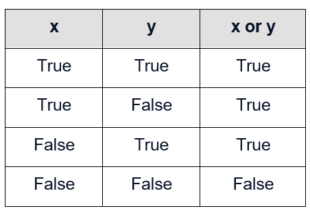 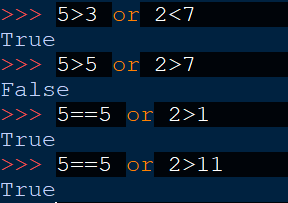 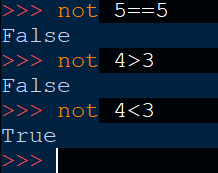 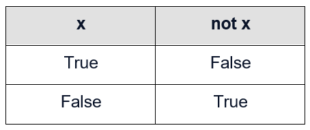 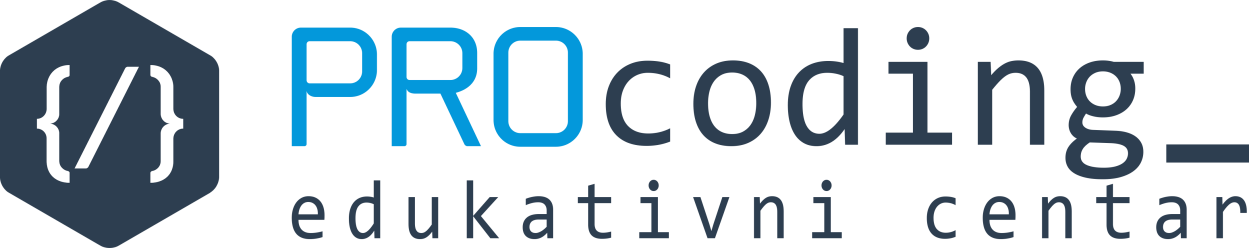 Zadatak br. 1
          Napisati program koji od korisnika traži da unese neku reč i neko slovo, pa zatim proverava da li napisana reč ima traženo slovo.
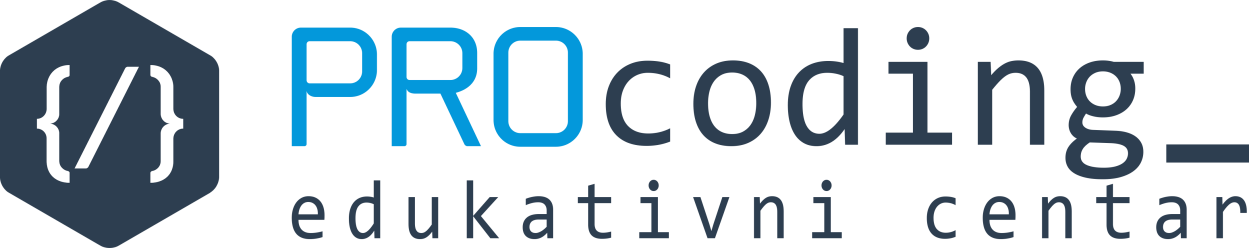 Zadatak br. 2
       Napisati program koji ispisuje da li je učenik vukovac ili ne tako što od učenika traži da sa odgovorima da ili ne unese da li u svih 8 razreda ima skroz odličan uspeh i da li ima osvojeno mesto na takmičenjima..
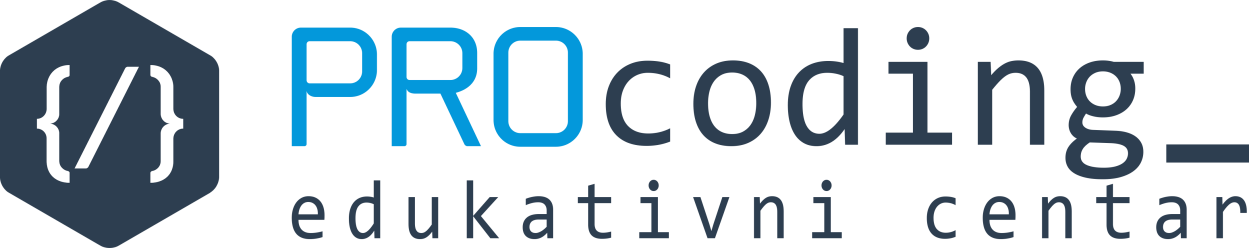 Zadatak br. 3
       Napisati program koji ispisuje da li će učenik dobiti popust na autobusku kartu u zavisnosti od toga da li ima đačku knjižicu ili karticu firme prevoznika za popust.
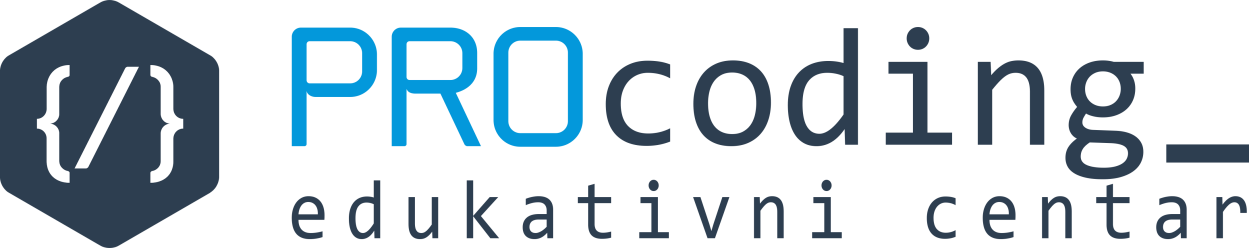 PETLJA FOR
print(“Zdravo”)
print(“Zdravo”) 
print(“Zdravo”)
print(“Zdravo”)
print(“Zdravo”)
-----------------------------------------------
for i in range(5):                                # ponovi 5 puta:
	print(“Zdravo”)
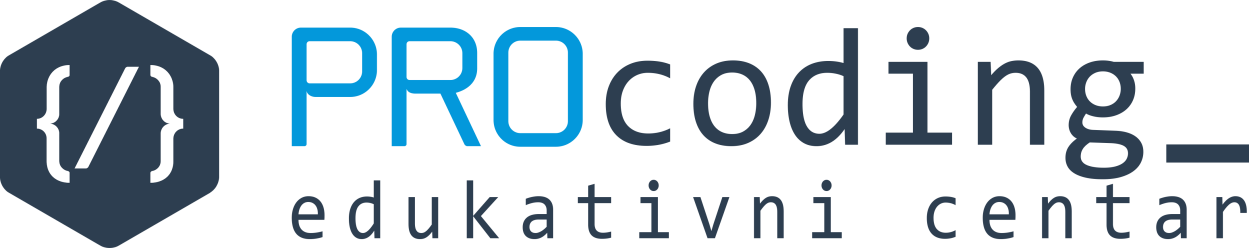 Zadatak br. 4
Napisati program koji će pet puta prikazati tekst „Naučiću da programiram u Pajtonu“
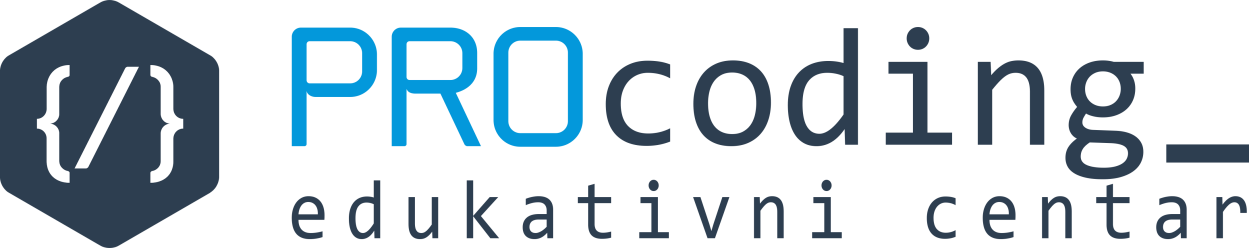 for i in range(1,11,2):    #  1 je početna vrednost, 
 	print(i)                   #11 je krajnja vrednost+1
                                           # 2 je korak štampanja
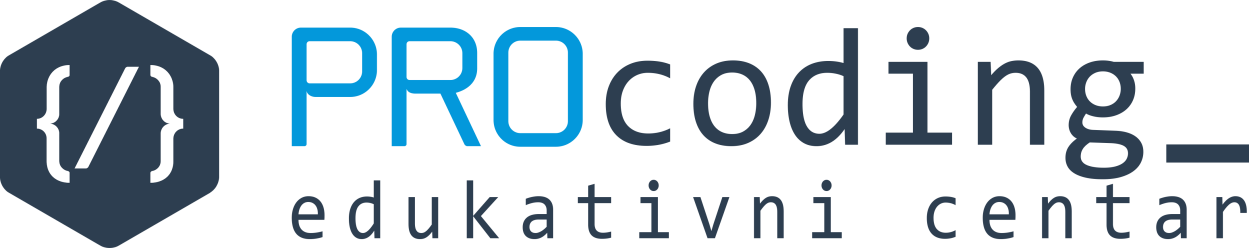 Zadatak br. 5
Napisati program koji će prikazati brojeve od 4 do 20 a potom od 20 do 4.
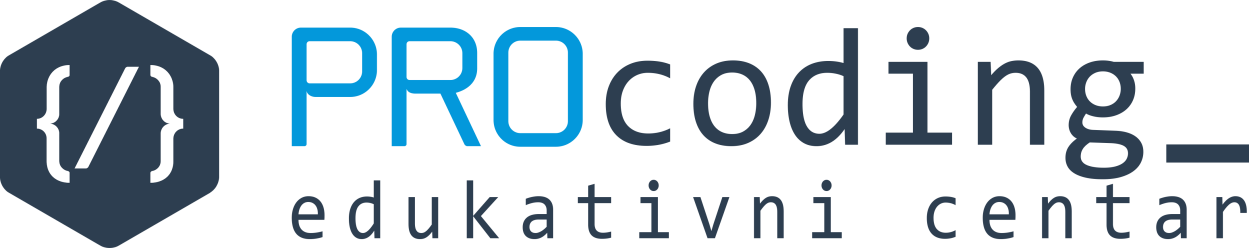 Zadatak br. 6
Napisati program koji će prikazati svaki drugi broj od 3 do 50.
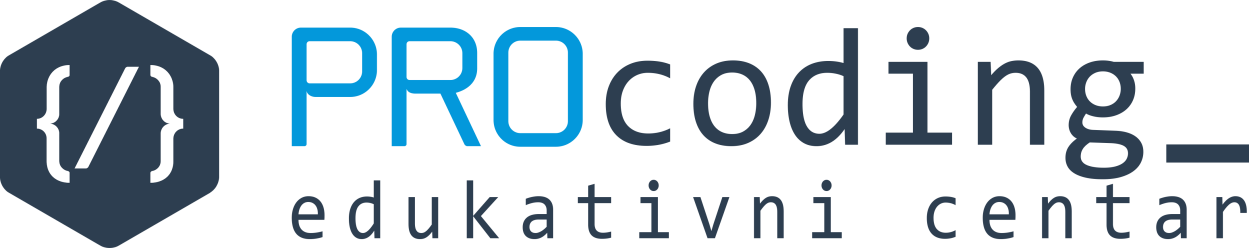 Zadatak br. 7
Napisati program koji će prikazati neko ime u obrnutom redosledu slova.
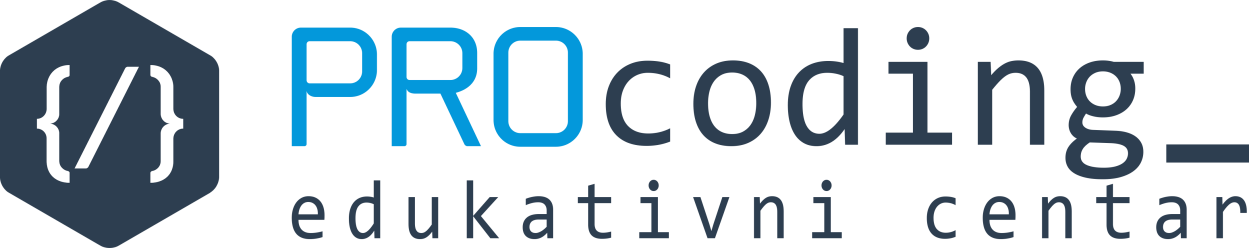 Zadatak br. 8
Napisati program koji će prikazati samo brojeve koji su deljivi sa 5 u opsegu od 3 do 60 (uključujući 60).
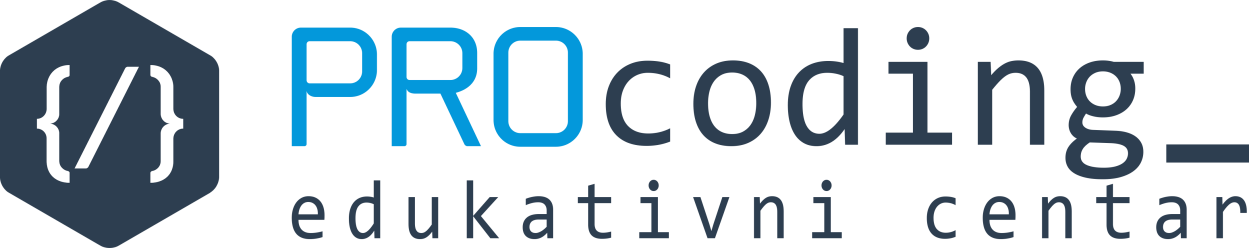 Zadatak br. 9
Napisati program koji će izračunati sumu brojeva od 1 do 100.
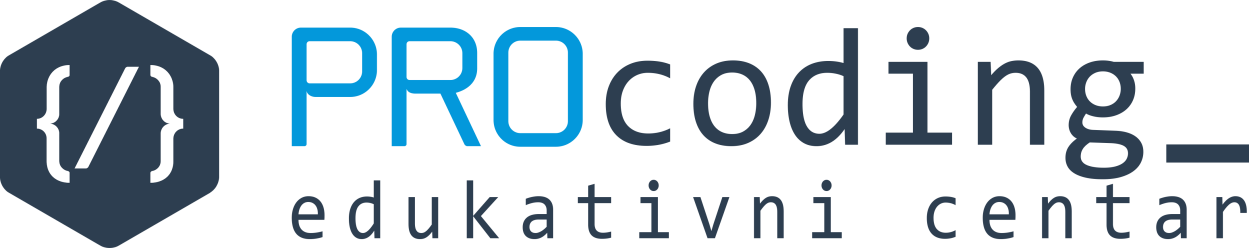 Zadatak br. 10
Napisati program koji će izračunati proizvod parnih brojeva koji su deljivi sa 3 a nalaze se u opsegu od 4 do 50.